Из истории Олимпийских игр
Государственное казенное учреждение социального обслуживания
Краснодарского края 
«Краснодарский социально-реабилитационный центр для несовершеннолетних»

Подготовила воспитатель отделения диагностики и социальной реабилитации 
Чалдаллакян н.а.
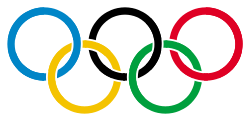 Первые Олимпийские игры состоялись в Греции в 776 году до нашей эры.
Греция – Родина   Олимпийских Игр
Олимпийские игры Древней Греции представляли собой религиозный и спортивный праздник, проводившийся в Олимпии неподалеку от священной горы Олимп, где обитали боги.
По легенде состязания в Древней Греции были учреждены Гераклом в честь своего отца Зевса.
Победители состязаний в Олимпии получали в награду  венок из ветвей священного оливкового дерева, честь, почет. Им воздвигали статуи, чеканили монеты.
Победителя игр в Древней Греции называли – Олимпионик
Математик и философ с острова Самос оставил в «наследство» школьникам всего мира свою знаменитую теорему. Был увенчан на Играх лавровым венком чемпиона по кулачному бою.
Пифагор
Перетягивание каната
Во время ежегодных праздников бога Ра египтяне устраивали соревнования, которые позже пришлись по вкусу как грекам, так и римлянам. Основное содержание этих соревнований не изменилось и в наше время. Этот спорт в начале века входил в программу Олимпиад.
Пьер де Кубертен
Инициатор возрождения Олимпийского движения
Возрожденные Олимпийские игры были летними. В 1924 были учреждены зимние Олимпийские игры, которые первоначально проводились в тот же год, что и летние.
С 1994 года, время проведения зимних Олимпийских игр сдвинуто на два года относительно времени проведения летних игр.
Символ Олимпийских игр
Пять скреплённых колец, символизируют объединение пяти частей света в Олимпийском движении.
Голубой для Европы, чёрный для Африки, красный для Америки, жёлтый для Азии, зелёный для Австралии.
Девиз Олимпийских игр
Символы всех олимпийских игр: огонь талисман эмблема
Олимпийский Огонь
1952 г., Хельсинки, Финляндия.
(Сборная СССР)
Советские спортсмены впервые приняли участие в Олимпийских играх.
1980г, Москва СССР
XXII летние Олимпийские игры состоялись в Москве.
Медвежонок Миша
Талисман летних Олимпийских Игр 1980 года в Москве.
Лужники - центральная арена Олимпийских игр 1980 года в Москве.
Стадион  «Лужники»
Владислав Третьяк
Хоккейный вратарь, трехкратный олимпийский чемпион, в 22 года был признан лучшим вратарем мира.
Открытие Олимпийских игр в Пекине состоялось 08.08.2008 года в 8 часов 8 минут 8 секунд.
Пекин 2008
Ванкувер 2010
Зимние Олимпийские игры 2010 года состоялись в Ванкувере, Канада.
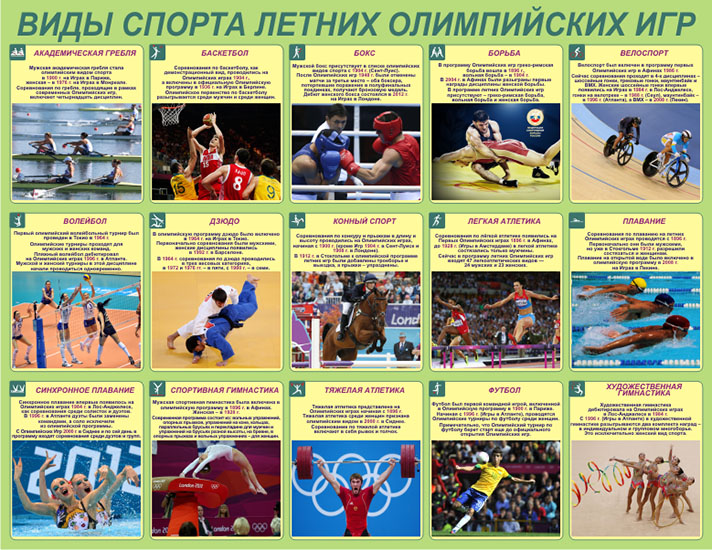 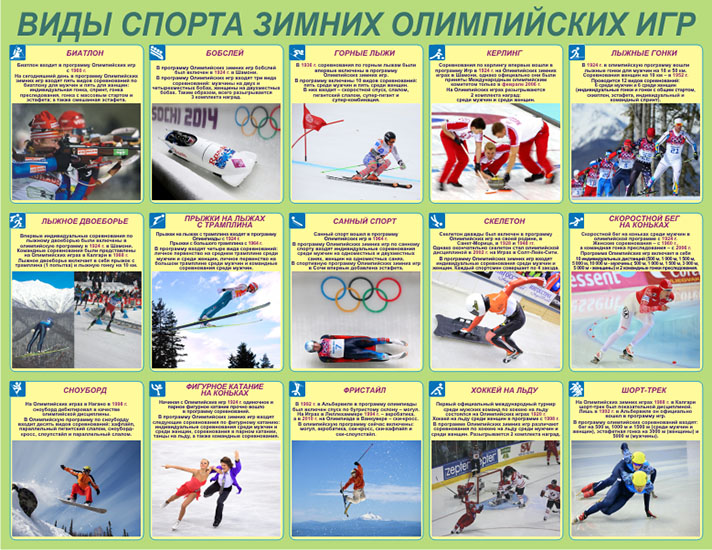 XXII Зимние Олимпийские Игры 2014 года состоялись в Сочи, Россия.
Сочи 2014
Олимпийский огонь побывал на дне российского озера Байкал.
Озеро Байкал
Александр Зубков
Бобслеист, участник четырех Олимпиад и двукратный призер Олимпийских Игр. Знаменосец олимпийской сборной России.
Талисманы Олимпиады Сочи 2014
Заяц, Белый медведь, Леопард
В Паралимпийских играх участвуют спортсмены – инвалиды, спортсмены с ограниченными возможностями.
Участники Паралимпиады
Спасибо за внимание